Zygmunt Bauman
La società liquida
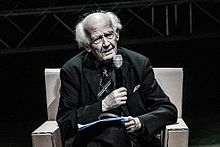 Z. Bauman (1925-2017)
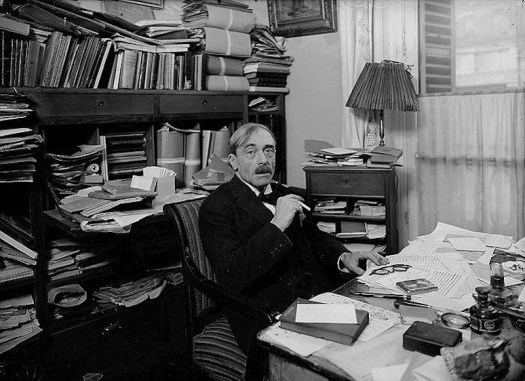 «Non riusciamo più a sopportare nulla che duri. Non sappiamo più come mettere a frutto la noia»
«Menti…che non sono più nutrite che da mutamenti repentini e sempre nuovi stimoli»
P. Valéry (grande poeta francese; di ascendenze conservatrici; negli anni 20 collabora con la Europaische Revue del Principe Rohan; «Il cimitero marino»; Chi è l’uomo europeo?  Gerusalemme, Atene, Roma
«Sguardi sul mondo attuale e altri saggi  (Adelphi, 1994)
Uno degli effetti dello sviluppo capitalistico:  «si volatilizza tutto ciò che vi era….di stabile»
Un punto di partenza dell’analisi di Z. Bauman:  Il Manifesto di K. Marx e F. Engels 
Uno degli effetti dello sviluppo capitalistico è che «si volatilizza tutto ciò che vi era….di stabile»  
«I solidi e durevoli, espressivi oggetti che ci hanno servito in passato vengono soppiantai dalle merci – caduche, sciatte, surrogabili – che ora ci circondano» (C. Taylor, Il disagio della modernità, p. 9)
«Tutto ciò che vi era di stabilito e rispondente ai vari ordini sociali svapora, ogni cosa sacra viene sconsacrata e gli uomini sono finalmente costretti a guardare con occhi liberi da ogni illusione la loro posizione nella vita, i loro rapporti reciproci» (K. Marx-F. Engels  MPC)
Le opere principali
Lineamenti di una sociologia marxista (1971)
Critica del senso comune. Verso una nuova sociologia (1982)
Olocausto e modernità  (1992)
Dentro la globalizzazione   (1999)
La modernità liquida (2000; tr. it. 2002)
La società individualizzata. Come cambia la nostra esperienza (2001)
Il disagio della postmodernità (2002)
Voglia di comunità  (2001) 
Intervista sull’identità   (2003)
Olocausto e modernità  (1992)
Amore liquido. Sulla fragilità dei legami affettivi  (2004)
Vita liquida  (2005)
Paura liquida (2006)
Babel  (conversazione con Ezio Mauro)  (2015) 
Nati liquidi  (2017)
Le nuove povertà  (2018)
Liquidità/solidità
«Elevare la fluididità a principale metafora dell’attuale fase dell’epoca moderna»
La modernità era nata per offrire più stabilità e solidità. E’ riuscita in questo intento?
Secondo Bauman, la risposta deve essere negativa: dominio dell’economia, dominio di una razionalità di tipo strumentale; 
Anche Bauman si appoggia alle analisi di Marx e Weber (come i francofortesi)
La «liquidità» come ideologia del sistema di dominio attuale
In Modernità liquida, Bauman analizza 5 temi fondamentali:
Emancipazione
Individualità
Tempo/spazio
Lavoro
Comunità
Individuo ed emancipazione
Richiami ad H. Marcuse
Quando emerge il bisogno di liberazione ed emancipazione?
«Essere e sentirsi liberi è sempre un fatto di equilibrio tra i nostri desideri e la nostra capacità di agire»
Ridimensionare i desideri o ampliare la propria capacità di agire?
Dialettica tra costrizione e liberazione
Diventare un pianista   (A.S. p. 251)
Nelle società antiche: nemmeno un sogno
In quella moderna: un sogno realizzabile
«Solo il progetto moderno, valorizzando l’idea della realizzazione individuale, solleva il problema del rapporto tra esigenza di liberazione soggettiva e oggettiva….»
Un esito paradossale (la frustrazione individuale conseguenza del progetto moderno)
La società liquida «nega» perché «non oppone resistenza»   (democrazia formale e sostanziale)
Baumann allora si chiede: «quale equilibrio nella nostra società può realizzarsi tra desiderio e capacità di agire?»
La modernità liquida, riconoscendoti come individuo de jure ti pone nella situazione di non poter addossare a nessuno la colpa per la propria miseria
Individualismo de jure e de facto
La società attuale si basa sulla liberazione del desiderio in linea di principio, ma di fatto non consente la realizzazione di ciò che promette 

La prima modernità «si opponeva» a queste richieste di emancipazione e liberazione (fordismo, grande burocrazia, Stato). 
L’emancipazione diventa qualcosa di puramente individuale davanti a qualcosa che sfugge e si sottrae (la società liquida appunto)
Il tempo e lo spazio
Gli spazi pubblici diventano vuoti da riempire
I luoghi del consumo collettivo (Supermarket)
M. Augè:  Non-luoghi  (luoghi senza identità; L’ Arche alla Dèfense di Parigi)
Il tempo: oggi diventa mera istantaneità. Il Tempo «non ha più storia»; tutto vale per l’istante e si vive nell’istante
La comunità
Ogni legame solido e duraturo ha perso consistenza. Si sbriciola l’idea di un ‘bene comune’, di un ‘interesse comune’.
«Comunità guardaroba»: solo «abiti indossabili all’occorrenza», ma non veri legami sociali. Pseudo-identità.
Esiste una soluzione?   Dal cittadino de jure al cittadino de facto
Per Bauman soltanto superando una idea formale di democrazia (il cittadino de jure) si può superare questa situazione. 
Recupero della Teoria critica: 
«Se il vecchio obiettivo della Teoria critica – l’emancipazione dell’uomo – significa ancora oggi qualcosa, questo qualcosa è il ricongiungere i due orli dell’abisso spalancatosi tra la realtà dell’individuo de jure e le prospettive dell’individuo de facto»
Contro l’ideologia della ‘liquidità’
Tutto oggi viene privatizzato. Occorre recuperare la centralità del legame sociale e dello spazio pubblico.